How a Bill Becomes a Law
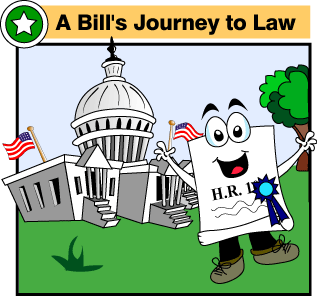 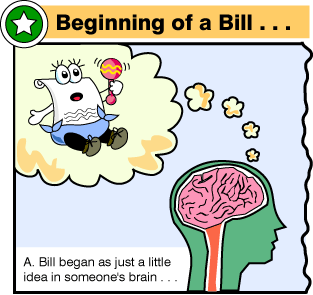 Ideas can come from
Congress
Private Citizens
White House
Special Interest Groups
M.A.D.D. or NAACP
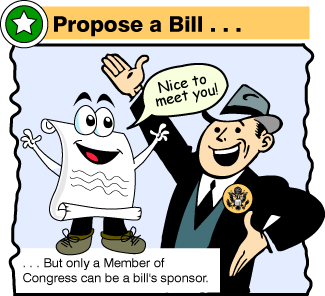 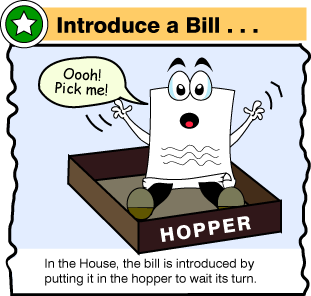 When introduced – all bills dealing with money begin in the House of Representatives
Other bills can be entered into either house
Committees can:
Pass a bill without changes
Add changes and suggest it be passed
Replace the original bill with a new alternative
Pigeonhole the bill—ignore it and let it die
Kill the bill by majority vote
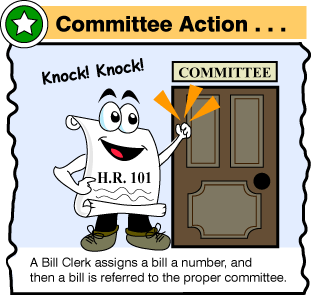 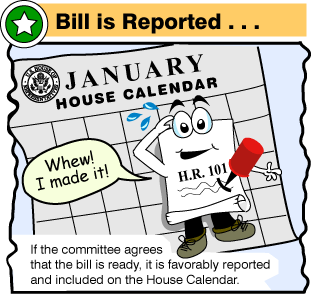 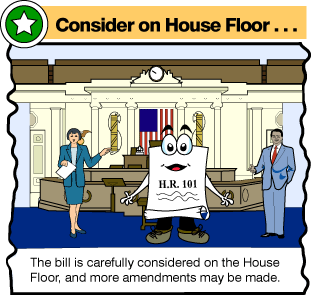 Only takes a majority to pass a bill and then it goes to the other house
If either house wants to change it before voting it through then a conference committee can be formed
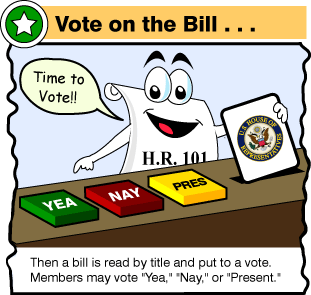 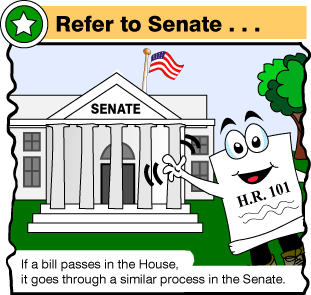 Senators can talk as long as they want on the floor—known as a filibuster
Filibuster can be ended with a cloture—causing no talking for over 1 hour
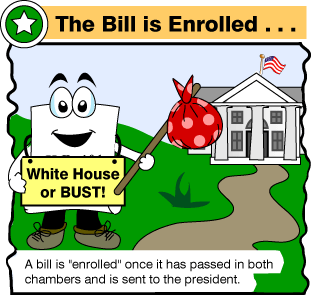 The president can…
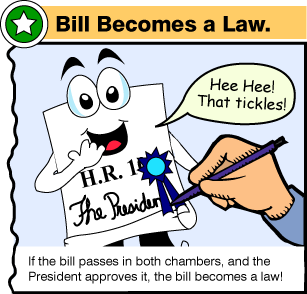 Sign the bill into law
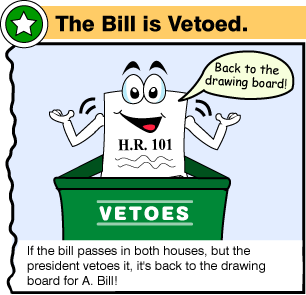 Veto, or refuse to sign, the bill
Sit on a bill for 10 days, while Congress is in session, to automatically make it a law
Sit on a bill for 10 days, while Congress is NOT in session to kill it—a.k.a. Pocket Veto
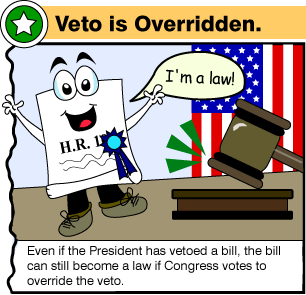 To overturn a veto a 2/3 vote in BOTH houses is needed